Fosterbarna
Modul 2
Opplæring for tilsynspersoner
Hvem er fosterbarnet?
Statistikk
Fysisk helse 
Psykisk helse
2
Barn og unge med tiltak fra barnevernet i løpet av året i hver aldersgruppe
Tall per 31.12.2013
3
Barn og unge plassert utenfor hjemmet
4
Hvor mange barn bor i fosterhjem?
Barn i fosterhjem per 31.12.2013















Kilde: http://www.bufdir.no/Statistikk_og_analyse/Barnevern/Barn_og_unge_med_tiltak_fra_barnevernet/Barn_og_unge_plassert_utenfor_hjemmet/
5
Andelen barn og unge etter type fosterhjem og alder
6
1 av 4 barn med innvandrerbakgrunn får hjelpetiltak
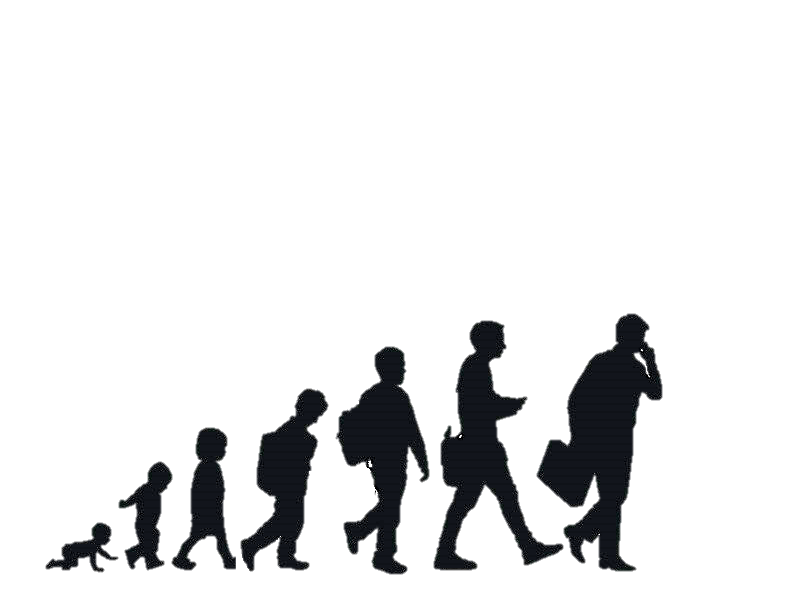 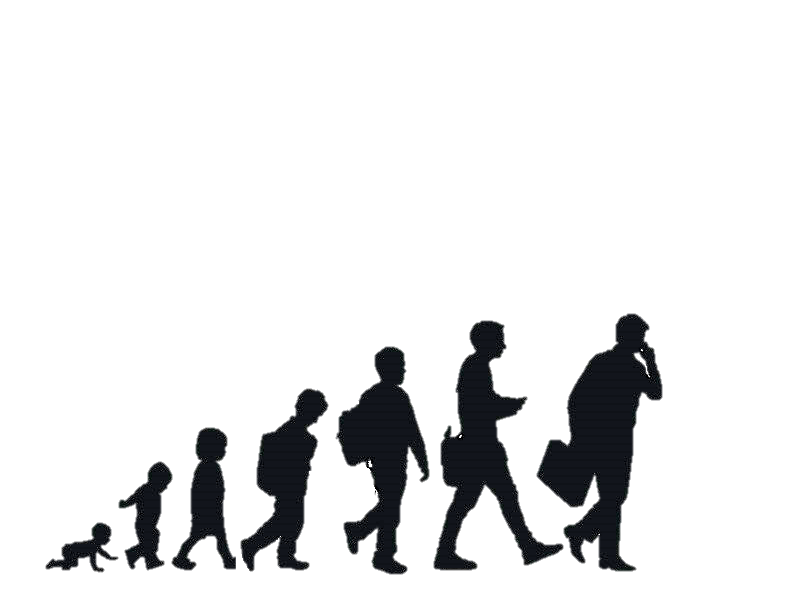 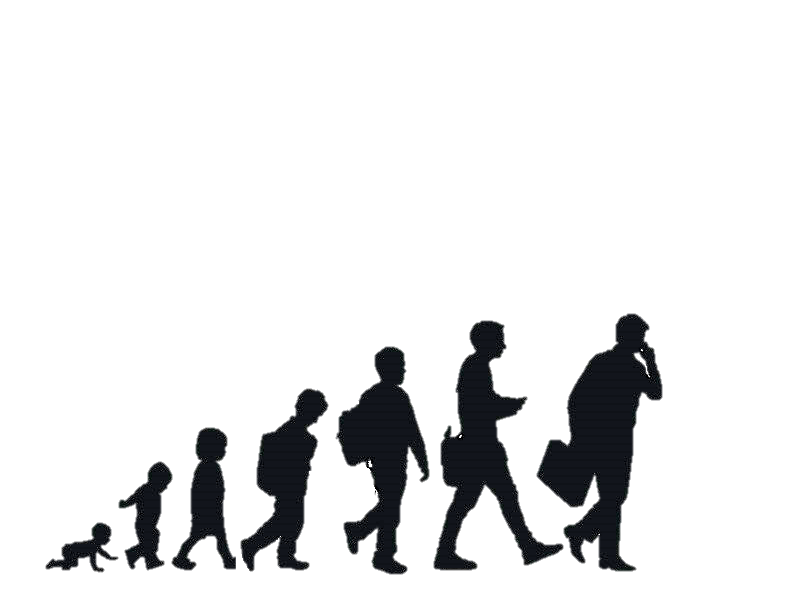 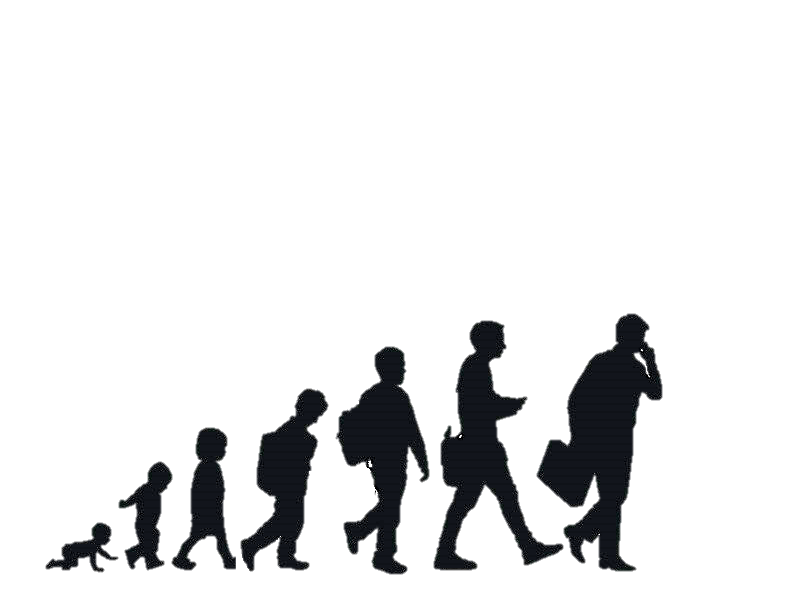 7
1 av 7 barn med innvandrerbakgrunn får omsorgstiltak
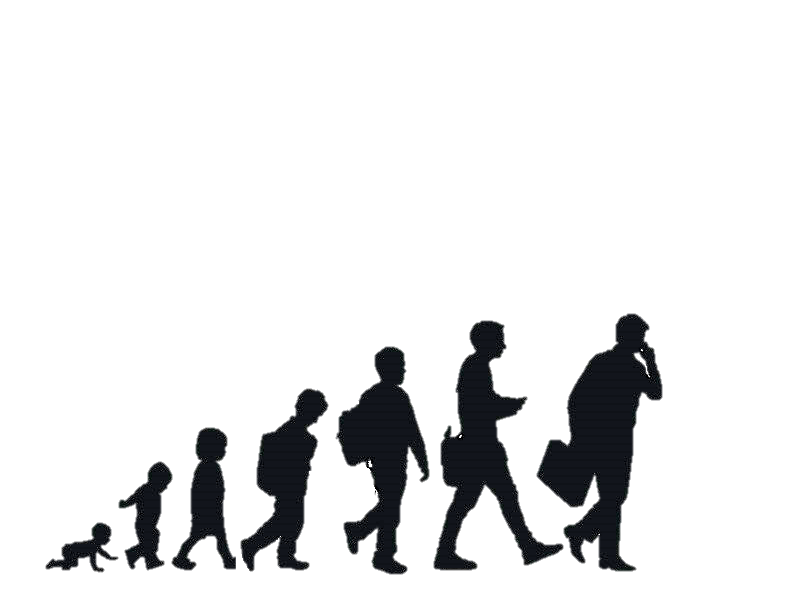 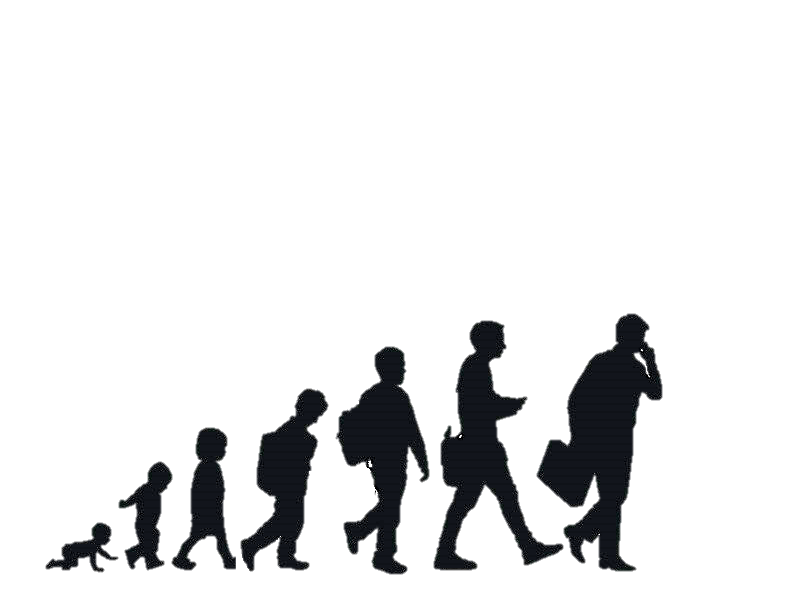 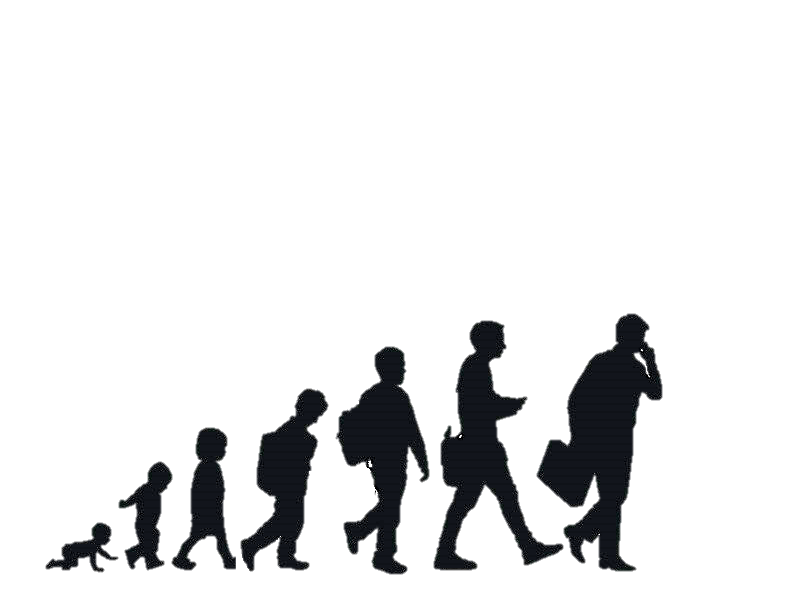 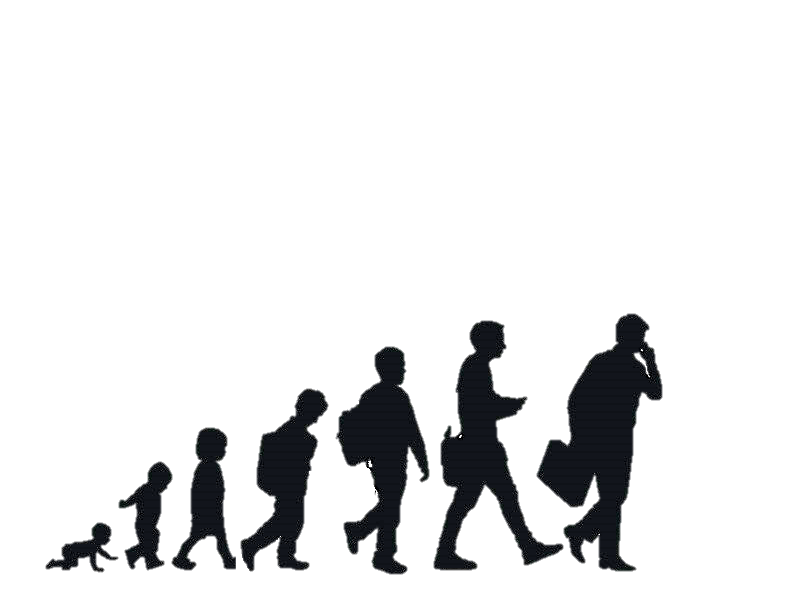 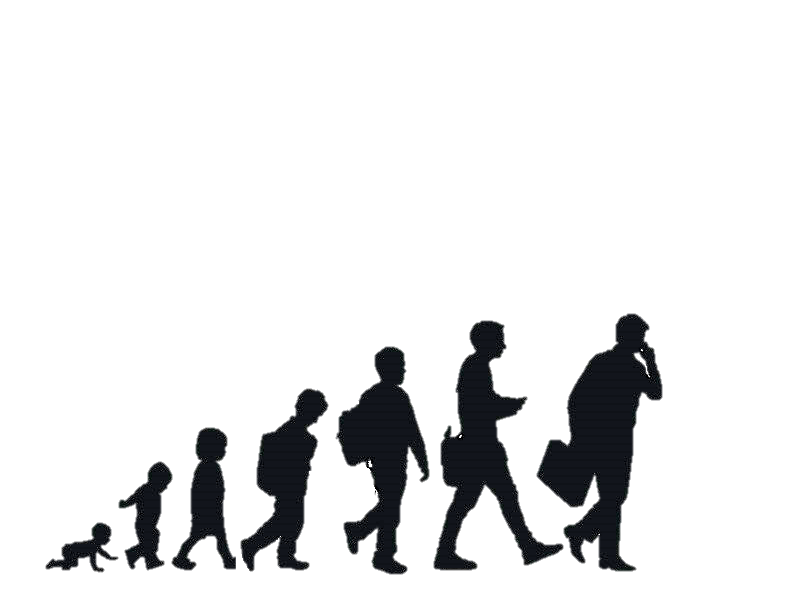 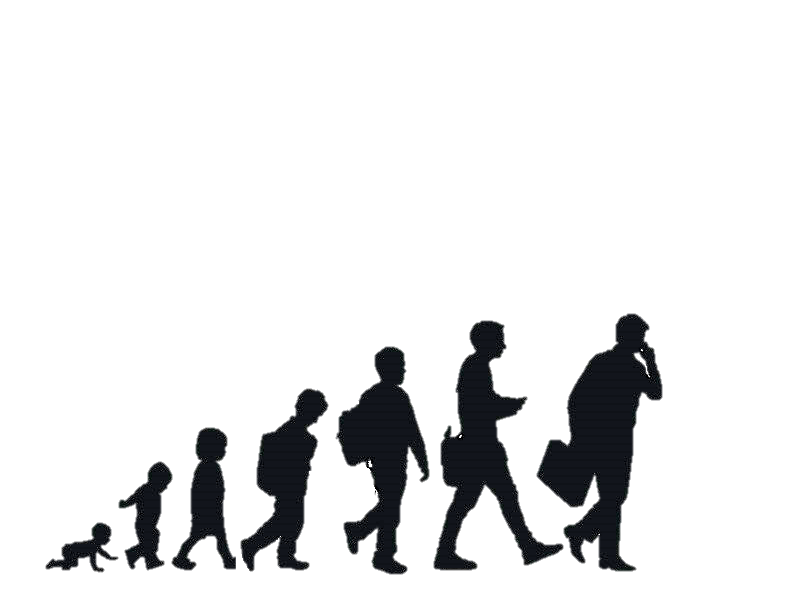 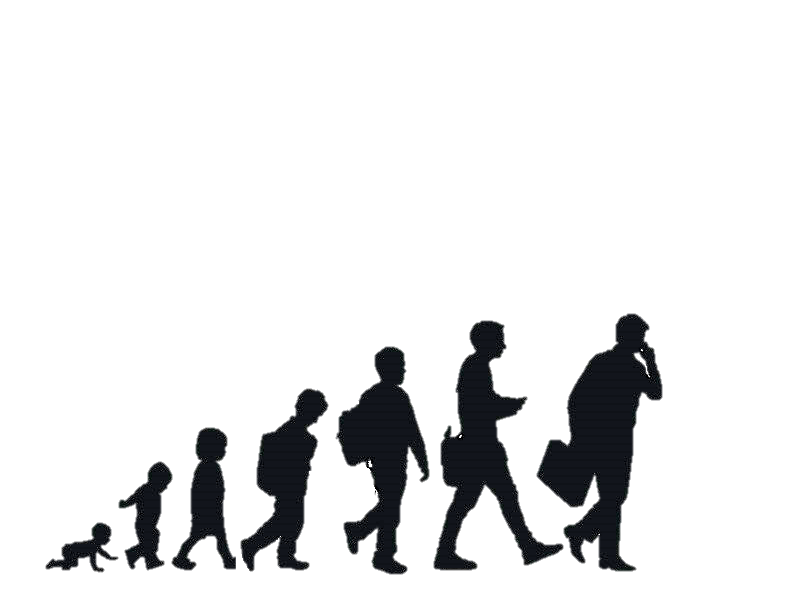 8
Barn og unges fysiske helse
Fosterbarn har dårligere helse enn andre barn

Barn som får tiltak i barnevernet har allerede fra fødselen av dårligere helse

Selv om barn får tiltak i barnevernet, endrer ikke barnas somatiske diagnoser seg nevneverdig i løpet av plasseringen
9
Barn og unges psykiske helse - 1
Barn og unge med tiltak fra barnevernet

har flere barnepsykiatriske diagnoser enn sine jevnaldrende

viser flere atferdsproblemer og større grad av hyperaktivitet enn sine jevnaldrende

Gutter er mer utsatt for psykiske vansker enn jenter

Stabilitet i plasseringsforløpet skaper bedre vilkår for psykisk helse enn ustabile forløp
10
Barn og unges psykiske helse - 2
Fosterbarn ser ut til å ha bedre psykisk helse på sikt enn barn som plasseres i institusjon eller som plasseres når de er eldre

En nyere norsk undersøkelse over et utvalg fosterbarn viser dessuten høy komorbiditet blant fosterbarn
det vil si at flere av barna hadde mer enn én diagnose
11
Tilknytning
12
Tilknytning
Tilknytning er:
grunnlaget for menneskets utvikling
uavhengig av biologiske bånd -
uavhengig av hvordan, i hvilken grad og på hvilken måte denne personen ivaretar barnets fysiske, materielle og emosjonelle behov
en overlevelsesstrategi

Barn har en biologisk medfødt disposisjon til å knytte seg til den personen som ”er der over tid» (Bowlby 1988)
Slide nr 13
Trygg tilknytning
Barn som erfarer sensitiv omsorg, som har omsorgspersoner som er stabilt tilstede for dem vil utvikle en trygg og god tilknytning.
14
Utrygg tilknytning
Barn som ikke erfarer sensitiv omsorg og som ikke har stabile voksne rundt seg utvikler en utrygg tilknytning.
15
Tre ulike former for utrygg tilknytning
Unngående (unnvikende)

Ambivalent (motstridende)

Desorganisert
16
Utrygg - unngående
Barn som har erfart en omsorg hvor det ofte  ikke har opplevd å  blitt sett og besvart eller har ofte blitt  avvist og ignorert .
17
Utrygg - ambivalent
Barn som har erfart en omsorg hvor det noen ganger har blitt sett og besvart  og andre ganger blitt avvist og ignorert.
18
Utrygg - desorganisert
Barn som har erfart fysisk vold, sinne, overgrep og uforutsigbar omsorg fra sine omsorgspersoner.
19
Indre arbeidsmodeller
Er våre grunnleggende antagelser om oss selv, andre og relasjoner. 

Er jeg verdt å bli elsket?

Er jeg kompetent, dvs. kan jeg mestre ting?

Er andre mennesker der for meg? Kan de hjelpe, beskytte og støtte meg?



(Bowlby)
Slide nr 20
Faktorer som kan føre til utviklingsforstyrrelser og tilknytningsproblemer
Sårbarhet /genetiske faktorer

Forhold under graviditeten

Avvisning

Mangelfull praktisk omsorg

Fysisk mishandling

Psykisk mishandling

Seksuelle overgrep

Ulykker og traumer
21
Utviklingstraumer
Utviklingstraumer kan forstås som når et barn blir utsatt for gjentatte  krenkelser  i sin omsorgssituasjon over tid som fører til at barnets utvikling  påvirkes og skades


(Bruce Perry 2006)
22
Kjennetegn ved barn med tilknytningsvansker I
mistillit til voksne
utagerende adferd
mangelfull impulsstyring
raske humørskiftninger i kontakt med andre
utprøving av grenser
sjalusi og misunnelse
23
Kjennetegn ved barn med tilknytningsvansker II
stort omsorgs- og oppmerksomhetsbehov
vanskeligheter med å innrømme egne feil
ukritisk kontakt med andre
behov for kontroll
manglende innlevelse i andres følelser (empati)
problemer knyttet til identitet og selvbilde
læringsproblemer
24
Seksuelle overgrep, fysisk og psykisk mishandling 1
Signaler og reaksjoner:
kan være mange og forskjellige fra barn til barn

kombinasjon av typiske symptomer, signaler og reaksjoner gir grunn for mistanke om overgrep
25
Seksuelle overgrep, fysisk og psykisk mishandling 2
Ved mistanke om overgrep skal tilsynspersonen alltid, og 
snarest mulig, melde fra til barnevernet.

Det vises til:
Rutiner for forebygging og håndtering av mistanke om 
fysiske og seksuelle overgrep og grenseoverskridende 
atferd mot barn og ungdommer i fosterhjem.

(Bufdir våren 2008.)
26
Å håndtere tap
Opplevelsen av tap
Ulike former for tap
Sorgprosessens faser
Faktorer som innvirker på tapsopplevelsen
Å være barns ledsager i sorgprosessen
27
Tap og sorg er vanskelige tema
Atskillelser, tap og sorg kan være vanskelig å tenke på og å snakke om

Det kan være vanskelig å være sammen med barn som er fortvilte og sinte

Andre menneskers sorg kan minne oss om våre egne tapsopplevelser
Våre egne erfaringer kan imidlertid være til hjelp eller til hinder i møte med andre som rammes av sorg

Vi kan føle oss usikre på hvordan vi skal hjelpe andre mennesker som opplever sorg og smerte

Å bearbeide smertefulle tap kan ta lang tid, iblant hele livet
28
Ulike former for tap
Helse

Nære personer

Materielle ting

Selvfølelse
29
Tapsopplevelser
Uventede tap
Sykdom
Skader
Skilsmisse
Død
Foreldre som dør tidlig
Arbeidsledighet
Personlig nederlag
Ulykker
Brann
Naturkatastrofer
Krig
Forventet tap
Alderdom
Død
Vennskap
Barn som flytter
Tap av fordeler
Overganger fra barn til voksenliv
Skolegangsslutt
Kjærlighetsforhold som avsluttes
Pensjonsalder
Aldringsprosess
30
Gruppeoppgave:
I forbindelse med en fosterhjemsplassering:

Hvilke tap kan fosterbarnet oppleve ?

Hvilke tap kan de biologiske foreldrene oppleve ?

Hvilke tap kan fosterfamilien oppleve ?
31
Sorgprosessen
Benektelse 

Sinne

Forhandling

Depresjon 

Aksept
32
Barns sorgprosess
Sorg er en naturlig reaksjon etter en tapsopplevelse
Barn beveger seg i ulikt tempo gjennom fasene, og noen blir sittende fast i en fase i lenger tid
De fleste kommer greit gjennom fasene, noen bruker lang tid






(Kilde: http://oslo-psykologene.no/tap-og-sorg/hva-er-sorg og Pride grunnopplæring)
Jeg har forsonet meg med det som er skjedd
Jeg er for trist til å gjøre noe som helst
33
Hva innvirker på hvordan tap oppleves?
Tapets art

Alderen når ulike tap oppleves

Evnen til å forstå årsaken til atskillelsen

Grad av psykisk styrke før tapet inntraff
Omstendigheter som førte til tapet

Antall tidligere atskillelser

Den hjelp som gis før, under og etter atskillelsen
Side  34
Spørsmål?
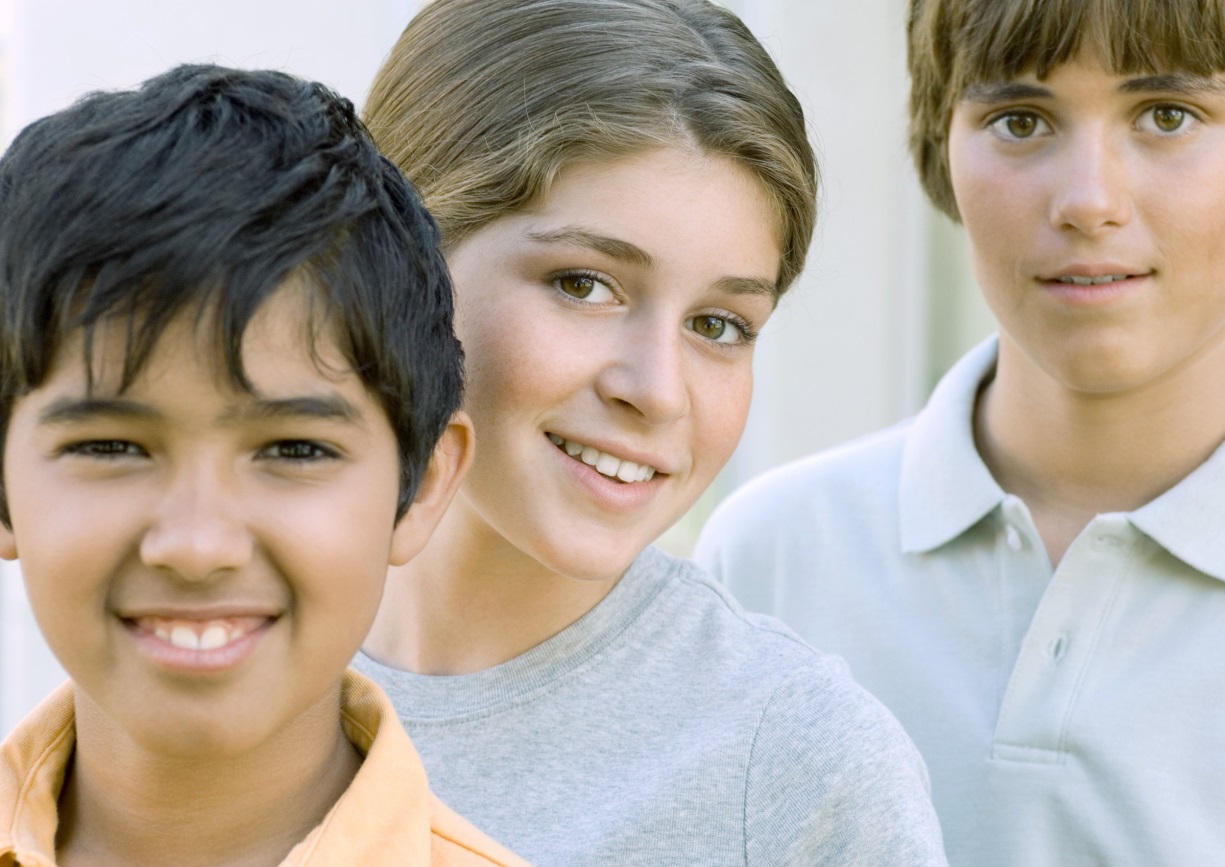 35
36
KURSET ER UTARBEIDET AV Barne-, ungdoms- og familiedirektoratet DESEMBER 2015

Postadresse
Postboks 2233, 3103 Tønsberg

Besøksadresse
Stensberggaten 27, 7. etasje, Oslo

E-posthenvendelser
postmottak.bufdir@bufetat.no 

Sentralbord
466 15 000

Nedlastning: www.bufdir.no/fosterhjem 

Foto: colourbox.com
37